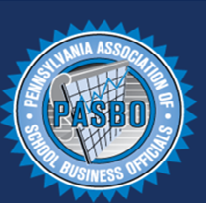 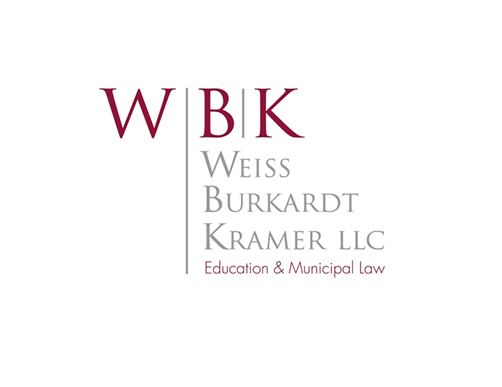 Title IX TrainingOctober 8, 2020Presented by: Ira Weiss, Esq.Aimee Zundel, Esq.
2
Title IX Training Goals
© WBK Legal 2020 This presentation is informational only and does not constitute legal advice.
[Speaker Notes: Who do I ask? What resource do I consult?]
3
Title IX: New Regulations
On May 19, 2020, the Secretary of Education amended the regulations implementing Title IX of the Education Amendments of 1972.

New regulations took effect on August 14, 2020.

The updates contain many substantial and procedural changes, including new definitions, mandated training for all Title IX officials, a formal grievance process, and multi-investigator models.
© WBK Legal 2020 This presentation is informational only and does not constitute legal advice.
4
Background Overview
What is Title IX?
Federal Civil Rights statute that prohibits discrimination on the basis of sex in education programs and activities that receive federal financial assistance. 
What are the objectives of Title IX? 
1) To avoid the use of federal resources to support discriminatory practices; 
2) To provide individual citizens effective protection against those practices.
Cannon v. University of Chicago, Supreme Court, 1979
© WBK Legal 2020 This presentation is informational only and does not constitute legal advice.
[Speaker Notes: Title IX of the Education Amendments of 1972]
5
The Final Regulations
The regulations have the full effect of law and override any past guidance. 
These regulations are legally binding and therefore provide the mechanisms that schools must use to respond to allegations of sexual harassment.
© WBK Legal 2020 This presentation is informational only and does not constitute legal advice.
6
Key Terms
Complainant – individual who makes complaint of Title IX Incident (formerly alleged victim) 
Respondent – individual who is accused of committing Title IX Incident (formerly alleged perpetrator) 
Recipient – Recipient of federal funds who Title IX applies to; will be used interchangeably with “school” or “entity”
© WBK Legal 2020 This presentation is informational only and does not constitute legal advice.
All employees at K-12 schools are required to report Title IX sexual harassment.
Employee reporting requirements under the CPSL and Educator Discipline Act are still in effect.
Title IX officials at a school must receive training on Title IX and its regulations.
Training topics include the definition of sexual harassment, how Title IX applies to the school’s programs and activities, how to conduct a formal Title IX grievance process, and how to be an impartial decisionmaker including how to avoid prejudgment of the facts at issue, conflicts of interest, and bias.
Training Requirements
© WBK Legal 2020 This presentation is informational only and does not constitute legal advice.
7
8
Discrimination on the Basis of Sex: Defined
Sexual harassment is defined as: 
Quid Pro Quo Harassment:  An employee of the school conditioning the provision of an aid, benefit, or service of the recipient on an individual’s participation in unwelcome sexual conduct;
Unwelcome conduct determined by a reasonable person to be so severe, pervasive, and objectively offensive that it effectively denies a person equal access to the recipient’s education program or activity; 
“Sexual assault” as defined in 20 U.S.C. 1092(f)(6)(A)(v);
“Dating violence” as defined in 34 U.S.C. 12291(a)(10);
“Domestic violence” as defined in 34 U.S.C. 12291(a)(8); or 
“Stalking” as defined in 34 U.S.C. 12291(a)(30)
© WBK Legal 2020 This presentation is informational only and does not constitute legal advice.
[Speaker Notes: Old definition: Unwelcome conduct of a sexual nature

Sexual Assault is defined as an offense that meets the definition of Rape, Fondling, Incest or Statutory Rape as defined in the FBI’s Uniform Crime Reporting System.]
9
Sexual Assault: Defined
Sexual Assault is defined as an offense that meets the definition of Rape, Fondling, Incest or Statutory Rape as defined in the FBI’s Uniform Crime Reporting System.
© WBK Legal 2020 This presentation is informational only and does not constitute legal advice.
[Speaker Notes: 20 U.S.C. 1092(f)(6)(A)(v)]
10
Dating Violence: Defined
Dating violence is defined as violence committed by a person who is or has been in a social relationship of a romantic or intimate nature with the victim. The existence of such a relationship shall be determined based on the reporting party’s statement and with consideration of the length of the relationship, the type of relationship, and the frequency of interaction between the persons involved in the relationship.
For the purposes of this definition dating violence includes, but is not limited to, sexual or physical abuse or the threat of such abuse.  
Dating violence does not include acts covered under the definition of domestic violence.
© WBK Legal 2020 This presentation is informational only and does not constitute legal advice.
[Speaker Notes: 34 U.S.C. 12291(a)(10)]
11
Domestic Violence: Defined
Domestic violence is a felony or misdemeanor crime of violence committed: 
by a current or former spouse or intimate partner of the victim. 
by a person with whom the victim shares a child in common. 
by a person who is cohabitating with, or has cohabitated with, the victim as a spouse or intimate partner. 
by a person similarly situated to a spouse of the victim under the domestic or family violence laws of the jurisdiction in which the crime of violence occurred. 
by any other person against an adult or youth victim who is protected from that person’s acts under the domestic or family violence laws of the jurisdiction in which the crime of violence occurred.
© WBK Legal 2020 This presentation is informational only and does not constitute legal advice.
[Speaker Notes: 34 U.S.C. 12291(a)(8)]
12
Stalking: Defined
Stalking is engaging in a course of conduct directed at a specific person that would cause a reasonable person to 
fear for the person’s safety or the safety of others; or 
suffer substantial emotional distress
© WBK Legal 2020 This presentation is informational only and does not constitute legal advice.
[Speaker Notes: 34 U.S.C. 12291(a)(30)]
Educational Program or Activity: Defined
Only includes incidents that occur in the United States on school-owned property or during school-sponsored activities such as educational trips organized by the school
Includes locations, events, or circumstances over which the school exercised substantial control over both the respondent (alleged perpetrator) and the context in which the harassment occurred.
© WBK Legal 2020 This presentation is informational only and does not constitute legal advice.
13
14
Incidents Off School Grounds
Title IX obligations will extend to incidents that do not occur in the school building if: 
The incident occurs as part of the school’s operations. 20 U.S.C. 1687; 34 CFR 106.2 (h); or
The school exercised substantial control over the respondent (alleged perpetrator) and the context of the alleged sexual harassment that occurred off of school grounds; or 
If the incident occurred at an off-campus building owned or controlled by a student organization recognized by a postsecondary institution
© WBK Legal 2020 This presentation is informational only and does not constitute legal advice.
15
Reminder
The regulations do not limit a school from addressing conduct outside of the previous definitions
A school can and should ensure that even when an incident does not meet the definition of sexual harassment under Title IX, there are no other laws or school policies/student handbook violations 
Bullying 
Other Level 1, 2, 3, etc. offenses
Misconduct
© WBK Legal 2020 This presentation is informational only and does not constitute legal advice.
16
Response to Sexual Harassment
A school with actual knowledge of sexual harassment in an education program or activity of the recipient against a person in the United States, must respond promptly in a manner that is not deliberately indifferent. 
Actual knowledge is notice of sexual harassment or allegations of sexual harassment to a recipient’s Title IX Coordinator or any official of the School who has authority to institute corrective measures or an any employee of the school
© WBK Legal 2020 This presentation is informational only and does not constitute legal advice.
[Speaker Notes: Notice – witnessing, third party complaint, receives written or verbal complaint or by any other means]
17
School Liability
A school will be found liable under Title IX if the school had actual knowledge of the incident and was deliberately indifferent in its response 
Deliberate Indifference: A school acts with deliberate indifference only when it responds to sexual harassment in a manner that is clearly unreasonable in light of the known circumstances
A school entity that acts with deliberate indifference when it has actual knowledge will be found to commit intentional discrimination
© WBK Legal 2020 This presentation is informational only and does not constitute legal advice.
18
Title IX: Personnel
These roles must be filled by different individuals 
Designated Title IX Personnel dealing with a complaint must be free of conflicts of interest regarding parties to the complaint
© WBK Legal 2020 This presentation is informational only and does not constitute legal advice.
[Speaker Notes: Also appeal authority]
19
EXAMPLE: Title IX Investigation Structure
© WBK Legal 2020 This presentation is informational only and does not constitute legal advice.
20
How to Report Sexual Harassment
School Policy must provide guidelines for how to report incidents of Sexual Harassment 
Note: failure to follow exact guidelines does not free school of obligations 
Public Website must contain the name and contact information for the Title IX Coordinator
School Policy must be published on school website and within Code of Student Conduct/Code of employee conduct 
These should be provided and accessible to all who are entitled to Notice of Provisions
Students, Employees, Contractors, Parents, etc.
© WBK Legal 2020 This presentation is informational only and does not constitute legal advice.
21
Formal Complaint
Formal Complaint: document filed by a complainant or signed by the Title IX  coordinator alleging sexual harassment against a respondent and requesting that the school investigate the allegations of harassment: 
Complaint requirements:
At the time of filing, the complainant must be participating in or attempting to participate in the education program or activity of the school 
May be filed in person, by mail, by email, by any additional method designated by the school 
Remember: Absent a written document signed by the complainant alleging sexual harassment and requesting and investigation, the investigation process may not begin.
© WBK Legal 2020 This presentation is informational only and does not constitute legal advice.
22
Third Party Complaints
A third party may still make an allegation of sexual harassment on behalf of another to the Title IX Coordinator 
In this incident, if the alleged victim (would be complainant) does not come forward to file a formal complaint, the complaint can be filed and signed by the Title IX Coordinator to initiate an investigation and adjudication of sexual harassment allegations 
However, the regulations prohibit retaliation against any person exercising rights under Title IX including the right to not participate in a Title IX grievance process
© WBK Legal 2020 This presentation is informational only and does not constitute legal advice.
23
Response to Sexual Harassment
Once a school has actual knowledge of sexual harassment or a report of sexual harassment, the school must immediately respond in a confidential manner. 
The response must be prompt.
The initial complaint and response must be confidential
The response, via the Title IX Coordinator, must provide immediate supportive measures 
Must initiate the grievance/investigation process
© WBK Legal 2020 This presentation is informational only and does not constitute legal advice.
24
Supportive Measures
Supportive Measures: individualized services reasonably available that are non-punitive, non-disciplinary, and not unreasonably burdensome to the other party while designed to ensure equal educational access, protect safety, or deter sexual harassment.
Such measures are designed to restore or preserve equal access to the education program or activity without unreasonably burdening the other party, including measures designed to protect the safety of all parties or the recipient’s educational environment, or deter sexual harassment.  
The school must maintain as confidential any supportive measures provided to the complainant or respondent, to the extent that maintaining such confidentiality would not impair the ability of the recipient to provide the supportive measures.
© WBK Legal 2020 This presentation is informational only and does not constitute legal advice.
25
Supportive Measures
Counseling.
Extensions of deadlines or other course-related adjustments.
Modifications of work or class schedules.
Campus escort services.
Restrictions on contact between the parties.
Changes in work or housing locations.
Leaves of absence.
Increased security.
Monitoring of certain areas of the school building or campus. 
Assistance from domestic violence or rape crisis programs. 
Assistance from community health resources including counseling resources.
© WBK Legal 2020 This presentation is informational only and does not constitute legal advice.
[Speaker Notes: Counseling, extensions of deadlines or other course-related adjustments, modifications of work or class schedules, safety plan

Assessments or evaluations to determine eligibility for special education or related services, review of IEP/504 Plan where applicable.  This could include, but is not limited to, a manifestation determination or functional behavioral assessment (FBA).]
26
Supportive Measures
The final regulations do prescribe that a recipient’s Title IX Coordinator must remain responsible for coordinating the effective implementation of supportive measures.
“The Title IX Coordinator must serve as the point of contact for the affected students to ensure that the supportive measures are effectively implemented so that the burden of navigating paperwork or other administrative requirements within the recipient/school’s own system does not fall on the student receiving the supportive measures”.
© WBK Legal 2020 This presentation is informational only and does not constitute legal advice.
[Speaker Notes: If a school determines that a particular supportive measure was not appropriate even though requested by a complainant, the recipient must document why the recipient’s response to the complainant was not deliberately indifferent.]
27
Supportive Measures
Regulations require that the grievance process describes the range of supportive measures available.
May or may not continue after a finding of non-responsibility

Document: If a recipient/school does not provide a complainant with supportive measures, then they must document the reasons why such a response was not clearly unreasonable in light of the known circumstances.
© WBK Legal 2020 This presentation is informational only and does not constitute legal advice.
28
Emergency Removal
Schools are authorized to remove a respondent from the school’s education programs or activities on an emergency basis, with or without a grievance process pending, as long as notice and opportunity to challenge the removal is given to the respondent following the removal.
Consider consultation with Solicitor prior to emergency removal under Title IX
The decision to initiate an emergency removal will also be evaluated under the deliberate indifference standard.
© WBK Legal 2020 This presentation is informational only and does not constitute legal advice.
[Speaker Notes: If a school determines that a particular supportive measure was not appropriate even though requested by a complainant, the recipient must document why the recipient’s response to the complainant was not deliberately indifferent.]
29
Emergency Removal
An emergency removal may be appropriate when there is an immediate threat to the physical health or safety of any students or other individuals arising from the allegations of sexual harassment. 
Prior to the emergency removal, a school must 
1. Conduct an individualized safety and risk analysis
Must be more than a “generalized, hypothetical, or speculative belief that the respondent may pose a risk to someone's physical health or safety” and 
Must be individualized with respect to the particular respondent and must examine the circumstances “arising from the allegations of sexual harassment”  
2. Determines that an immediate threat to the physical health or safety of any student or other individual arising from the allegations of sexual harassment justifies removal, and 
3. Provides the respondent with notice and an opportunity to challenge the decision immediately following the removal.
© WBK Legal 2020 This presentation is informational only and does not constitute legal advice.
[Speaker Notes: NOTE – IDEA/504/ADA/CBA requirements will still apply here]
30
Informal Resolution Process
No requirement that a school establish or offer an informal resolution process
Not an available option for claims involving sexual harassment by an employee against a student 
 
It is available only if: 
A formal complaint has been filed;
School determines that informal resolution is appropriate; AND
Both parties provide fully informed, voluntary, written consent for informal resolution
© WBK Legal 2020 This presentation is informational only and does not constitute legal advice.
[Speaker Notes: Title IX provides an optional informal resolution process.  

Informal resolution process may be offered so long as both parties give voluntary, informed written consent to participate in informal resolution.]
31
Informal Resolution Process
A party can decide at any time before final determination to no longer proceed with the informal resolution process.
Process is managed by an informal resolution facilitator who must be trained, unbiased and impartial 
An informal resolution may include arbitration, mediation, or restorative justice – these options are left intentionally broad and flexible
© WBK Legal 2020 This presentation is informational only and does not constitute legal advice.
32
The Investigation
Schools must now determine which standard of proof they will require for claims of sexual harassment: 
Preponderance of the evidence: “More likely than not” to have occurred. 
Clear and convincing evidence: Higher than preponderance of the evidence, but less than beyond a reasonable doubt. This standard requires that the event alleged is “highly probable.” 
PSBA Policy Services is advising use of the preponderance of evidence standard.  If your school wishes to consider the clear and convincing evidence standard, please consult with your Solicitor.
© WBK Legal 2020 This presentation is informational only and does not constitute legal advice.
33
The Key Players – Title IX Coordinator
Title IX Coordinator is designated to ensure compliance with regulations and receive complaints 
Monitor schools’ compliance with Title IX 
Ensure training is provided 
Coordinate investigations and resolution of reports 
Ensure appropriate actions to eliminate sexual harassment to prevent recurrence 
Review efforts to ensure the educational setting is free from sexual harassment
© WBK Legal 2020 This presentation is informational only and does not constitute legal advice.
34
Title IX Coordinator Continued
Contacts each complainant to discuss supportive measures 
Considers the complainant’s wishes regarding such measures 
Explains formal complaint process to complainant 
Treats complainants and respondents equitably 
Implement remedies where there is a founded case of sexual harassment 
May impose disciplinary sanctions
© WBK Legal 2020 This presentation is informational only and does not constitute legal advice.
35
Title IX Coordinator Continued
The Title IX Coordinator may (and should) have a trained designee/designees who have the skill and ability to execute the duties of the Title IX Coordinator in the event that the Title IX Coordinator is unable to do so 
Title IX Coordinators should not have other job duties that may create a conflict of interest 
Example: Coach, Solicitor
© WBK Legal 2020 This presentation is informational only and does not constitute legal advice.
36
Investigator
Investigator is assigned by the Title IX Coordinator
Impartial, unbiased and free from conflicts 
Oversees prompt gathering of facts based on the filing of the formal complaint 
Communicates with all participants throughout the investigation 
Provides notice of any delays in processing the investigation 
Understands “relevance” and “standard of proof” in order to create a report that summarizes relevant evidence
© WBK Legal 2020 This presentation is informational only and does not constitute legal advice.
[Speaker Notes: Must be free from bias – recommended to be different from Title IX Coordinator]
37
Decision Maker
Must understand (via training) how to accurately evaluate the relevant evidence 
Must use independent judgment 
Must be free from conflicts of interest, or bias for or against complainants or respondents and receive special training on impartiality
© WBK Legal 2020 This presentation is informational only and does not constitute legal advice.
38
Initiating the Investigation
When a school begins an investigation, it must provide both the complainant and respondent with notice of:
The school’s Title IX grievance process 
Information on the informal resolution option
© WBK Legal 2020 This presentation is informational only and does not constitute legal advice.
39
Initiating the Investigation
Initial Notice must also contain:
Key details of alleged sexual harassment of incident (date/location; alleged misconduct; who was involved
Statement that the respondent is presumed not responsible and can only be found to be responsible following investigation process
© WBK Legal 2020 This presentation is informational only and does not constitute legal advice.
40
Initial Notice
Initial Notice must also contain: 
Parties are entitled to an advisor of their choice (may be an attorney)
Parties may request to inspect and review all evidence 
Must contain information regarding prohibition against providing false statements or providing false evidence 
Initial Notice must be provided prior to the initiation of and investigation, and give respondent sufficient time to prepare before an investigatory interview
© WBK Legal 2020 This presentation is informational only and does not constitute legal advice.
41
Mandatory Dismissals of Complaints
A school must dismiss a complaint if any of the following are met:
Conduct described does not meet definition of sexual harassment; 
Conduct alleged did not occur in the school’s education program or activity; 
Conduct alleged did not occur in the United States
© WBK Legal 2020 This presentation is informational only and does not constitute legal advice.
42
Discretionary Dismissals
A school may dismiss a complaint or some allegations if:
Complainant wishes to withdraw formal complaint or certain allegations; 
If respondent is no longer enrolled or employed by school; OR 
If school is prevented from gathering evidence sufficient to reach a determination about allegations 
School retains the option of proceeding to review and investigate the complaint.
© WBK Legal 2020 This presentation is informational only and does not constitute legal advice.
43
Dismissal Process
© WBK Legal 2020 This presentation is informational only and does not constitute legal advice.
44
Investigation
Both parties must be given the opportunity to provide evidence, have access to an advisor, and participation of advisor for any meetings or hearings
© WBK Legal 2020 This presentation is informational only and does not constitute legal advice.
45
Gathering Evidence
Witness interviews and statements 
Review of video footage 
Review of screen shots that may be relevant 
May review outside reports if they are provided, but school does not otherwise have right to access such reports (medical report, police report, etc.) 
Any other evidence that either party provides
© WBK Legal 2020 This presentation is informational only and does not constitute legal advice.
46
Investigation Process (continued)
School must provide written notice, including date, time, location, participants, and purpose of all hearings, interviews, or other meetings, with sufficient time for the party to prepare. 
School must also provide equal opportunity for parties and advisors to inspect and review evidence obtained by the school as part of its investigation if the information is directly related to the allegation raised in the formal complaint and a right to respond to the evidence
© WBK Legal 2020 This presentation is informational only and does not constitute legal advice.
47
Investigative Report
Must be prepared after investigation 
Must summarize all steps taken during interview process 
Report cannot be issued until evidence sharing has occurred 
Each party is given at least ten (10) days to respond to evidence in writing 
If a written response to the evidence is provided, this must also be included in the investigation, and summary of such included in the report
After these steps have occurred then report can be provided to the parties at least ten (10) days prior to the determination of any responsibility
© WBK Legal 2020 This presentation is informational only and does not constitute legal advice.
48
Decision Making
The decision maker must:
Weigh the relevant evidence and decide whether it meets the school’s standard of evidence for sexual harassment allegations 
Types of evidence:
Inculpatory – shows or tends to show a person’s involvement in an act or evidence that can establish guilt 
Exculpatory – evidence that shows a person’s innocence
© WBK Legal 2020 This presentation is informational only and does not constitute legal advice.
[Speaker Notes: Inculpatory -  video, text messages, etc.]
49
What is Relevant Evidence?
Evidence is relevant if it has any tendency to make a fact more or less probable than it would be without the evidence and the fact is of consequence in determining the outcome 
It will relate directly to the allegation, or a part of the allegation 
Information protected by a privilege is not relevant (attorney-client privilege, etc.)
© WBK Legal 2020 This presentation is informational only and does not constitute legal advice.
50
Credibility Determinations
Decision makers must make credibility determinations:
Observe any inconsistencies in witness statements (or consistencies) 
Consider bias or motive to lie 
Probability or improbability of occurrence given all of the facts/evidence
© WBK Legal 2020 This presentation is informational only and does not constitute legal advice.
51
Decision
Decision must be in writing and must include:
Portion of school’s policy or policies that have been violated 
Procedural steps taken to investigate and reach a decision 
Finding of Fact
Conclusion section that relies on the facts and the relevant policy or policies (Title IX/Non-Discrimination Policy) 
Statement and rationale for determination of responsibility 
Disciplinary sanctions that school will impose on respondent and remedies available to complainant to restore or preserve complainant’s access to education
© WBK Legal 2020 This presentation is informational only and does not constitute legal advice.
52
Decision (continued)
Decision must include (continued)
Disciplinary sanctions that school will impose on respondent and remedies available to complainant to restore or preserve complainant’s access to education
Remedies may include a one-way no-contact order that would prohibit participation in clubs and teams with the complainant 
A statement as to the rationale for any remedies for the complainant addressing how this remedies will restore or preserve equal access 
A statement of the school’s procedures, a statement that there is a right to appeal, and the permissible basis for appeal
© WBK Legal 2020 This presentation is informational only and does not constitute legal advice.
53
Must be sent to both parties simultaneously with information regarding how to appeal 
Must be in writing 
Must include name and contact information of appeal officer (cannot be Title IX coordinator, investigator, or decision-maker) 
A decision is final if parties do not appeal or at the conclusion of the appeal process 
School has discretion to set appeal deadlines 
Title IX Coordinator is responsible for ensuring remedies stated within decision are carried out
Decision
© WBK Legal 2020 This presentation is informational only and does not constitute legal advice.
54
Appeals
Both complainant and respondent have the right to appeal 
Appeals can be taken:
After dismissal before the grievance process whether mandatory or discretionary 
After a final decision is made at the conclusion of the grievance process
© WBK Legal 2020 This presentation is informational only and does not constitute legal advice.
55
Appeals
Appeals may be taken as the result of:
A procedural irregularity that affected the outcome 
New evidence has been discovered that was not discoverable prior 
A conflict of interest affected the outcome 
Additional grounds determined by the school so long as they apply on an equal basis
© WBK Legal 2020 This presentation is informational only and does not constitute legal advice.
56
Appeal Process
© WBK Legal 2020 This presentation is informational only and does not constitute legal advice.
57
Record Keeping
The following must be maintained for seven (7) years: 
Records of investigation
Records of appeal and materials associated with appeal
Records of informal resolution process
Notices proceeding informal resolution
Records of materials used to train Title IX coordinators, investigators, decision makers, and any person who facilitates informational resolution processes
Records of supportive measures provided 
Even when school offers supportive measures to complainant when the complainant declines supportive measures or declines formal complaint 
Must also include statement as to why school was not deliberately indifferent in offering of supportive measures
© WBK Legal 2020 This presentation is informational only and does not constitute legal advice.
[Speaker Notes: These records will all be required if OCR or DOE investigates complaint]
58
Prohibition Against Retaliation
No recipient or other person shall intimidate, threaten, coerce, or discriminate against any individual for the purpose of interfering with any right or privilege secured by Title IX or its implementing regulations, or because the individual has made a report or complaint, testified, assisted, or participated or refused to participate in any manner in an investigation, proceeding, or hearing under Title IX or its implementing regulations.
© WBK Legal 2020 This presentation is informational only and does not constitute legal advice.
[Speaker Notes: Retaliation applies to witnesses of sexual harassment even if they are not the victim 
Prevents those from retaliating even if they are not the accused]
59
Retaliation
Individuals who believe they have been retaliated against can file a complaint 
The school shall have procedures in place for prompt and equitable resolution of retaliation complaints 
Process mirrors the Title IX investigation process 
Schools should keep the identities of parties and witnesses confidential, unless disclosure is required under other laws or is necessary to conduct grievance process
© WBK Legal 2020 This presentation is informational only and does not constitute legal advice.
60
Examples of Retaliation
If a school charges a person with code of conduct violation for purpose of discouraging the person from pursuing a sexual harassment report or formal complaint 
If a code of conduct charge is for a violation unrelated to sexual harassment yet arises from the same facts as a sexual harassment allegation, that may be prohibited retaliation 
Deciding to enforce a rule against a complainant shortly after the Title IX complaint is filed, when the rule has not been enforced as against other students or the complainant in the past

NOTE: It is not retaliation for a school to punish someone for making a bad-faith statement during the Title IX grievance process
© WBK Legal 2020 This presentation is informational only and does not constitute legal advice.
61
Title IX Process Must be Free from Bias
All Title IX Key Players must be trained on and act in a manner that is free from bias 
Treatment of a complainant or respondent may constitute discrimination under Title IX depending on the response provided 
Sex-Based biases, stereotypes, and generalizations should be examined and reflected upon during grievance process 
Examples: “Boys will be boys,” “That’s typical for middle school,” etc. 
Treatment of complainants and/or respondents due to gender-based stereotypes is discrimination under Title IX
© WBK Legal 2020 This presentation is informational only and does not constitute legal advice.
62
Sexual harassment can occur even if complainant and respondent are of the same sex 
Sexual harassment can occur even if a prior relationship existed between the parties
Title IX Process Must be Free from Bias
© WBK Legal 2020 This presentation is informational only and does not constitute legal advice.
63
Recap and To-Do List
1) Incident Report/Complaint received by Staff
2) Report reviewed by Title IX Coordinator 
NOTE: All mandated reporting requirements, and reporting to law enforcement requirements still apply here 
3) Title IX Coordinator promptly contacts complainant (if known) and parent or legal guardian (if applicable) to discuss 
Supportive measures, and complainants wishes regarding the same
Process for filing a formal complaint 
Review any other applicable policies in place
© WBK Legal 2020 This presentation is informational only and does not constitute legal advice.
[Speaker Notes: If complainant unknown then make contact with reporter 
Supportive measures may be offered even if formal complaint not filed – must be shared with complainant 
Provide complainant with copy of school policy which should contain all information shared regarding the process (any ARs as well)]
64
Recap and To-Do List
4) Implement immediate supportive measures 
5) If a formal complain is received by the school from the complainant or complainant’s parent/guardian:
Review to determine if mandatory or discretionary immediate dismissal is appropriate 
If non-dismissal, remind complainant of grievance process and provide informal resolution process if appropriate 
6) Notify respondent and respondent’s parents of filing of the complaint; explain grievance process; offer any necessary supportive measures; discuss any interim-safety plans
© WBK Legal 2020 This presentation is informational only and does not constitute legal advice.
65
Recap and To-Do List
7) Determine if either or both parties want to voluntarily engage in the informal resolution process.  If so:
Identify informal resolution facilitator (must be trained, neutral, and impartial) 
Provide information of informal resolution facilitator to both parties to ensure no objection 
Receive written consent that both parties are voluntarily engaging in this process; reminder that they may change their mind at any point prior to the conclusion of informal resolution process
© WBK Legal 2020 This presentation is informational only and does not constitute legal advice.
66
Recap and To-Do List
8) If the parties do not wish to engage in the informal resolution process then begin the formal investigation into the incident and issue the Notice of Investigation 
Determine who the investigator is and provide this information to parties in the Notice of Investigation 
9) Title IX Coordinator to provide investigator with all relevant information including contact information for parties and any currently known witnesses
© WBK Legal 2020 This presentation is informational only and does not constitute legal advice.
67
Recap and To-Do List
10) Investigator Collects all evidence, completes interviews, etc. and shares investigation report with parties simultaneously 
Parties are provided with ten (10) days to provide a written response 
Issue final investigation report after receiving any written responses and provide parties with final report at least ten (10) days prior to a hearing or exchange of written questions 
11) Decision-maker to conduct hearing or render a decision after opportunity for exchange of written questions
© WBK Legal 2020 This presentation is informational only and does not constitute legal advice.
68
Recap and To-Do List
11) Decision-Maker to draft outcome determination letter and deliver the letter to complainant and respondent at the same time 
Outcome determination letter must include appeal rights 
12) Implement corrective measures/remedies 
13) Process Appeal if one is filed 
14) Issue appeal decision and that the decision is final 
15) Preserve all documents and reports, etc. for a period of seven (7) years
© WBK Legal 2020 This presentation is informational only and does not constitute legal advice.
Scenario #1
Two female students have shared classes but are only informal acquaintances.  Student A begins to text and chat Student B after school hours to ask questions about their Geometry homework.  The texts and chats are mostly ignored, but Student B does respond at times just to be polite.  Student A begins to show up in the areas of the school that Student B frequents.  These areas do not align with Student A’s schedule, so Student B begins to feel that Student A is going out of her way to “run into her.”  Student B walks past Student A’s Biology class one day and notes that Student A was staring at her.  Student B checks her Snapchat and sees a message with no content, but the subject line reads “DTF?”  It’s from Student A.  Student B is very uncomfortable with the thought of running into Student A and begins avoiding school altogether.
© WBK Legal 2020 This presentation is informational only and does not constitute legal advice.
69
Scenario #2
An ex-girlfriend widely spreads false stories about the sex life of her and her ex-boyfriend.  Stories are spread in person during unstructured times at school.  The ex-boyfriend is clearly uncomfortable with this. He is anxious and embarrassed now when he’s around other kids, concerned that the issue will come up.  The ex-boyfriend is ostracized by other members of the boys’ soccer team.  These are students he used to consider some of his closest friends.  He becomes distraught and reaches out to a trusted teacher.  He provides screenshots of the content ex-girlfriend has posted and shares some of the stories that are circulating.  He does not wish to pursue a complaint.  He just wants her to stop.
© WBK Legal 2020 This presentation is informational only and does not constitute legal advice.
70
71
QUESTIONS?
© WBK Legal 2020 This presentation is informational only and does not constitute legal advice.
72
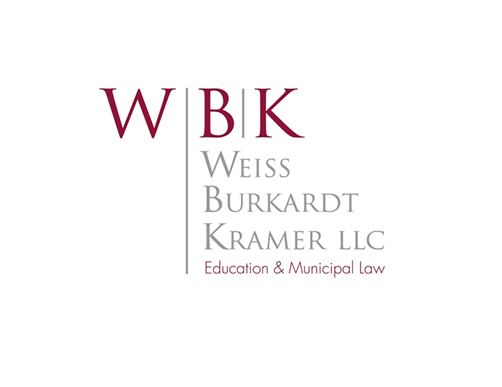 THANK YOU!
Additional comments or questions:

Ira Weiss, Esquire
iweiss@wbklegal.com

Aimee Zundel, Esquire
azundel@wbklegal.com

Weiss Burkardt Kramer, LLC
445 Fort Pitt Blvd., Suite 503
Pittsburgh, PA 15219
Phone: (412) 391-9890
© WBK Legal 2020 This presentation is informational only and does not constitute legal advice.